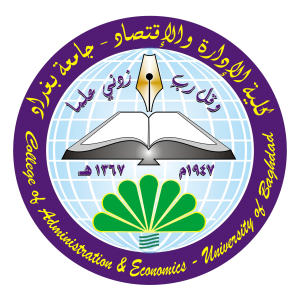 جامعة بغداد 
كلية الادارة والاقتصاد
قسم ادارة الاعمال
محاضرات نظرية المنظمةالمرحلة الثانية / الدراسة المسائية
المحاضرة الثالثة
م.د نور خليل ابراهيم
س1/ هل تعتقد ان اهتمامات "هربرت سايمون" بنظرية اتخاذ القرار ناجم عن العبارات المذكورة في المقطع الاتي ، وما تعقيبك انت بصددها : من حيث تطبيقها في واقع المنظمات من حيث ملاحظة ان اهمية القرارات تظهر ضرورتها ليست في منظمات الاعمال والعامة في الدول المتقدمة فحسب ، بل تبدو حاجتها واضحة في الدول النامية ايضاً ، وذلك بسبب التطورات او تعقد المشكلات الكبيرة التي تشهدها منظماتها ، والتي ادت الى تعقيد وتشعب انشطتها
الادارية التي تمارسها ، مما يقتضي تطوير وتحسين وترشيد اساليب اتخاذ القرار لمواجهة هذه المشكلات ، وايجاد الحلول السليمة والفاعلة لها .
الجواب :
تلقف هربرت سيمون H.Simon الحائز على جائزة نوبل في الاقتصاد افكار بارنارد وطورها في اطروحته للدكتوراه التي نشرت في كتاب عد الاكثر مبيعا وقراءة من كتب التنظيم وهو كتاب " السلوك الاداري " الذي صدر عام 1947 وظهرت نتيجة لذلك نظرية اتخاذ القرار فقد اقترح سايمون
مفهوم القرارات الاكتفائية كبديل عن القرارات المثلى التي يفترضها الرشد التام ، ويعكس مصطلح الاكتفاء رغبة متخذ القرار في اختيار البديل الكافي او المرضي بدلا من المثالي .
ان مثل هذا البديل قد يلبي جميع المتطلبات اللازمة للحل لكنه لايعد خيار مثالي ، لانه في الواقع يمثل افضل ما يمكن الوصول اليه في ظل القيود البيئية والبشرية المحيطة بمتخذ القرار . وان الاداري الذي يتخذ القرار يبحث عن بديل مقبول في حدود المعلومات التي يستطيع الحصول عليها ولايمكنــــــه ان
يحصل على البديل المثالي المبني على المعلومات المتكاملة لذا اطلق سايمون وزملاءه على متخذ القرار تعبيرا جديدا هو الرضا اي ان متخذ القرار يرضى بالبديل الذي اقل من الحد الاقصى بناء على المعلومات المحددة التي وصلته بدلا من التعبير الذي استخدمته النظريات التقليدية وهو السعي للتعظيم والحصول على الحد الاقصى لذلك اقترح سايمون استبدال نموذج الرجل الاقتصادي الذي يتصف بـــــــــــ ( انه على علم كامل بكافة البدائل ، ويستطيع التنبؤ باثار كل بديل ونتيجته ، كما ان امامه نظام ثابت
لتصنيف البدائل حسب الاولوية والاهمية لذلك يختار افضل بديل ) بالرجل الاداري الذي يتصف بــــــــ (بانه يهدف الى حلول مرضية للمشاكل التي تواجهه ،  قراراته مبنية على اساس صورة مبسطة للعالم المحيط حيث يترك العوامل التي لاترتبط مباشرة بموضوع بحثه ، حين يتخذ قراره لايبحث كل البدائل المحتملة فهو يعتمد على قواعد مبسطة )  ، ووفقا لـ (March & Simon) فان القرار كافيا او مرضيا في الحالات الاتية : -
- وجود مجموعة من المعايير التي تستخدم لقياس الحد الاكتفائي الادنى للبدائل المتاحة 
تلبية البديل محل الاختيار تلك المعايير او التفوق عليها.
كما يؤكد هربرت سايمون يؤكد في مجال اتخاذ القرار بان الادارة ماهي الا اتخاذ قرار ، وان القرار نشاط انساني بالدرجة الاولى لانه يمر بعدد من العمليات السلوكية التي يتعلق قسم منها بمتخذ القرار ذاته ( كالتفكير والاحساس والادراك والتعلم ) والقسم الاخر يتعلق بالافراد الذين يهمهم ذلك
القرار او الذين يشكلون مدخلات له اما القسم الاخير فيرتبط بالبيئة الذي يجري  اتخاذ
 القرار  في ظلها وفي ضوء ذلك قدم
 سايمون ومارش نموذجا لاتخاذ
 القرار يرتكز على اربعة عناصر : ( مستوى الطموح ، القيمة المتوقعة للمكافات ، البحث المتواصل ، مستوى الرضا ) وقد اعتبروا العلاقة بين مستوى الطموح ومستوى الرضا هي الضابط الرئيسي في عملية اتخاذ القرار.
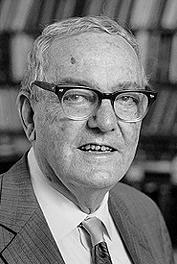 ولد سيمون ، هربرت في ميلوكي بولاية وسكونسين الأمريكية في يوم 16من شهر يونيه عام 1916م وتوفي في التاسع من شهر فراير 2001 وتلقى تعليمه في جامعة شيكاغو وحصل على البكالوريوس عام 1936م،والدكتوراه في العلوم السياسية في عام 1943م وحصل على درجات شرف في القانون والعلوم من عدة جامعات ، وتقلد سايمون العديد من الوظائف الاستشارية والتدريسية عبر البلاد ، بما في ذلك عمله بروفيسور زائرا في كل من جامعات برنستون ،
هارفارد ، نورث، ويسترن ، ام أي تي ونيويورك لكن ارتباطه الرئيس كان في كلية الدراسات العليا للإدارة الصناعية في جامعة كارينجي في مدينة بيتسبيرج في ولاية بنسلفانيا الأمريكية ، حيث تقدم في عمله من أستاذ مساعد الى بروفسيور ثم عين عميدا للكلية ، كتب سيمون في مواضيع متعددة مثل التخطيط البلدي إلى السلوك الإداري ولاتزال إعماله في الإدارة العامة تدرس في كثير من الجامعات.
مساهماته:
أ- ان مساهمات سيمون الرئيسة في دراسة الإدارة العامة تتركز في مجالات السلوك الإداري وصناعة القرار وقد بنى سيمون على جهود جسستر برنارد لإدخال العنصر البشري في علم الإدارة.
ب- وكتب سيمون في عام 1946م ،مقالة بعنوان " أمثالا لإدارة" التي اضافها في عام 1947 الى كتابه البارز في الإدارة العامة ، السلوك الإداري ،دراسة عن عمليات صناعة القرار في المنظمات الإدارية والذي طبع اول.
مرة في العام نفسه، ودرس سيمون في كل من هذين العملين منهج "المبادئ" المطبق في الإدارة ونظريات الإدارة العلمية التي بنيت عليها .
ت- ويقول سيمون بأن الأمثال هي تلك العبارات "الحقيقية القابلة للاقتباس والتي تحدث تقريبا دائما في زوجين متناقضين تبادليا مثل" انظر قبل ان تقفز" و" ومن يتردد يضيع" .وهي بصورة عامة منطقية ومبنية على خبرة حقيقية وعن طريقها يمكن ان يدعم المرء اية نقطة يريد ان يوضحها لكنها تصبح خطيرة عندما تستخدم لتجسيد او تقويـــــــــــــة
النظرية العلمية.
ث- يعتقد سيمون أن مؤسسي الإدارة العامة الأقدمين فشلوا في تقدير ان فصلهم السياسة عن الإدارة لايعوق أهمية عنصر التقييم ، فمن المهم تقدير قيم المنظمة وقيم الفرد في ممارسة الإدارة وصنع القرار .
ج - وتتحد اهتمامات الكتاب بشكل رئيس من خلال مفهوم صنع القرار ويوضح سيمون قائلا: اذا كانت اية نظرية لها علاقة فهي عملية صنع القرار لانها بمثابة القلب بالنسبة للإدارة، وان مجموع مفردات
النظرية الإدارية يجب ان يكون مستمدا من منطق وسيكولوجية الخيار الإنساني.
ح - يتقاطع عمل سيمون في صناعة القرار مع مجال النظرية التنظيمية كذلك وهو يعتبر ان الوظيفة الرئيسة للتنظيمات الإدارية هي توفير إطار عمل لصناعة القرار العقلاني ، وهو يعتقد ان القدرة الإنسانية محدودة جدا لتوافر كل البيانات والتبصر الضروري لصنع القرارات المعقدة المرتبطة بإدارة منظمة ضخمة .وتعبر نظريته عن ان هيكلية
المنظمة هي الوسائل التي يمكن عن طريقها توفير بيانات حقيقية ومقدمات قيمة ضرورية للإفراد لعمل خياراتهم  ضمن بدائل محدودة.